H2 het onderwerp
Wat hebben we de vorige grammaticales geleerd?
H1
De persoonsvorm vinden en zinsdeelstrepen zetten

Hoe vind je de pv?
-zin vragend maken
-de zin van tijd veranderen

Zinsdelen vinden
-zoek eerst de pv.
-alles wat vóór de pv staat is een zinsdeel!
-plaats nu andere delen van de zin voor de pv en controleer of het zinsdelen zijn.
2
Wat gaan we deze les leren?
- Nieuw zinsdeel: het onderwerp van een zin.
-Hoe je het onderwerp van een zin vindt?
3
Bekijk de volgende zinnen. Wie of wat doen er wat?
Hij gooit de bal.

Meneer Vrancken legt de les goed uit.

De leerlingen doen goed mee.

De auto rijdt erg hard.
bekijk de volgende zinnen. Wie of wat doen er wat?
Hij gooit de bal.

Meneer Vrancken legt de les goed uit.

De leerlingen doen goed mee.

De auto rijdt erg hard.
Wat is het onderwerp van een zin?
Het onderwerp geeft aan WIE of WAT er iets doet/is/wordt/enz in een zin.


De man is gek!

De leerlingen lopen naar school.

De trein rijdt vandaag eindelijk op tijd.
WIE is gek?
WIE lopen ?
WAT rijdt?
6
Hoe vind je het ow? Manier 1
STAP 1: 
Zoek de persoonsvorm.

STAP2: 
Verdeel de zin in zinsdelen

STAP 3: 
Manier 1: Stel de vraag: Wie / Wat + persoonsvorm?
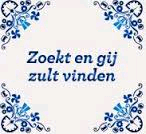 Antwoord=het onderwerp
7
Hoe vind je het ow? Manier 2
STAP 1: 
Zoek de persoonsvorm.

STAP2: 
Verdeel de zin in zinsdelen

STAP 3: 
Manier 2:  Verander de pv van getal : enkelvoud>meervoud of meervoud>enkelvoud
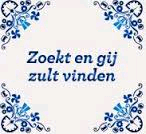 Kijk welk zinsdeel ook is veranderd!
8
Manier 1
De jas hangt aan de kapstok. 

1. Pv: hangt

2. De jas/hangt/aan de kapstok

3. Wie/wat+hangt? =de jas
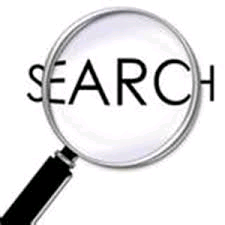 9
Manier 2
De jas hangt aan de kapstok. 

1. Pv: hangt

2. De jas/hangt/aan de kapstok

 3. getal pv veranderen enkelvoud>meervoud:

De jassen hangen aan de kapstok
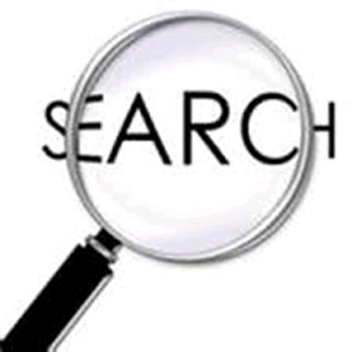 10
Manier 1Stap 3: het onderwerp
Voorbeeld: De jas hangt aan de kapstok.

Persoonsvorm = hangt
De jas / hangt / aan de kapstok.
Wie/Wat hangt? 
Antwoord: De jas
Onderwerp = De jas
11
Samen oefenen! Wat is het onderwerp van deze zinnen?
De leerlingen werken erg hard!



De herfst is dit jaar erg zacht.



Volgende week zal die computer 

gemaakt worden.
12
antwoorden
De leerlingen werken erg hard!
Ow=De leerlingen


De herfst is dit jaar erg zacht.
Ow=De herfst



Volgende week zal die computer gemaakt worden
Ow=Die computer
13
Huiswerk
Maken opdracht 1,2,3
14